Відділ освіти
Перещепинської міської ради Дніпропетровської області
ПЕРСПЕКТИВНИЙ ПЛАН РОЗВИТКУКЗО «ЛЕВЕНЦІВСЬКА ЗОШ І-ІІІ СТУПЕНІВПЕРЕЩЕПИНСЬКОЇ МІСЬКОЇ РАДИ»
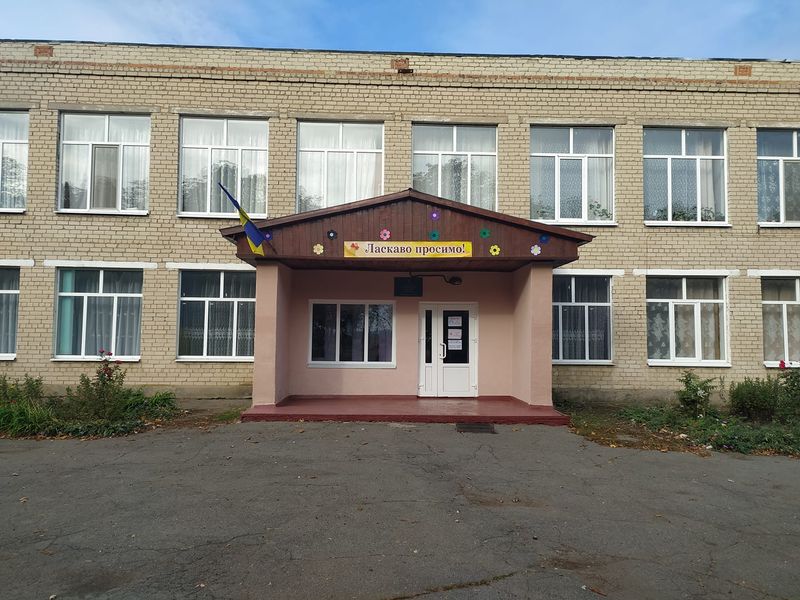 Розробник: кандидат на заміщення вакантної посади 
директора КЗО «Левенцівська  ЗОШ І-ІІІ ступенів 
Перещепинської міської ради»
Мельник Леонід Йосипович
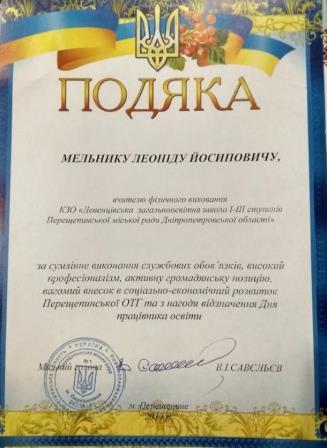 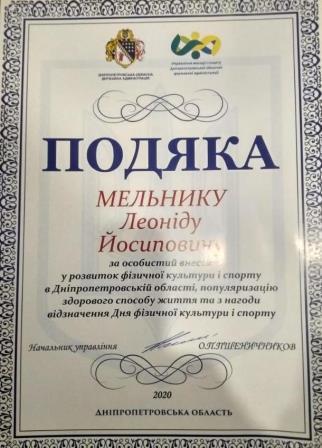 Мої досягнення
Я – успішний вчитель, який 
працює на результат.

Я – лауреат обласного етапу конкурсу «Вчитель року» у номінації «Інноваційний урок з елементами футболу»
(2018 рік)

Я – спеціаліст  вищої категорії  зі званням «Старший вчитель»

Я – активний учасник  районних та обласних форм методичної роботи.
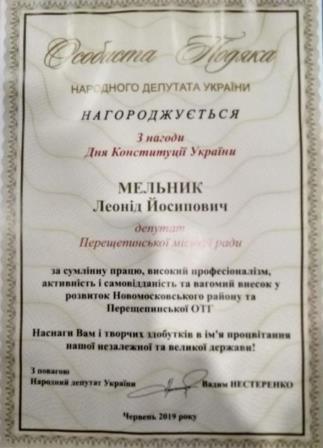 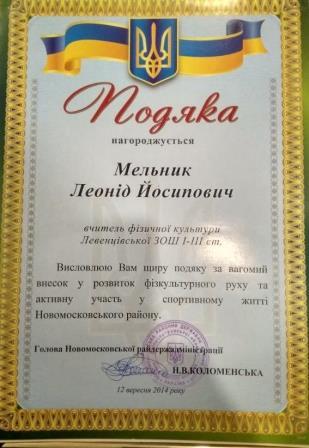 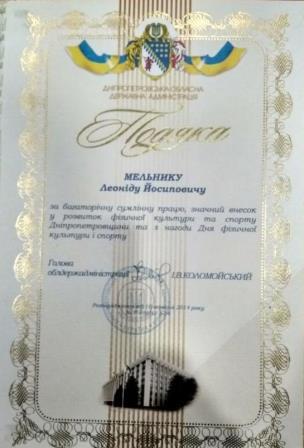 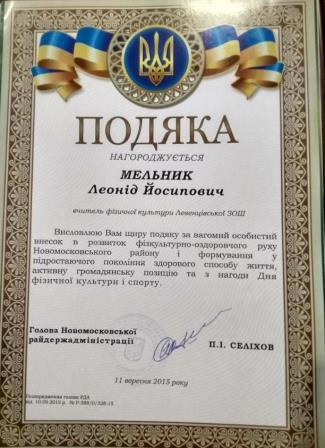 Керівник закладу – автор школи
створити сучасний навчальний заклад в сільській місцевості зі своїм власним іміджем;

стимулювати педагогів до їх безперервної освіти, підвищення кваліфікації, досконалого володіння ІКТ;

продовжувати рухатися в бік індивідуальної освітньої траєкторії, яку потрібно забезпечити кожному здобувачу освіти;

постійно дбати про покращення матеріально-технічної бази школи, як важливої складової якісної освіти;

-    поетапно реалізовувати основні     положення  Концепції «Нова українська школа».
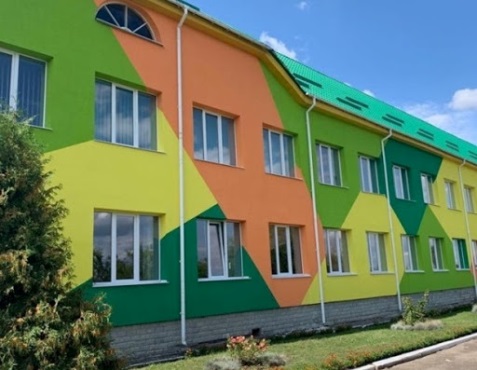 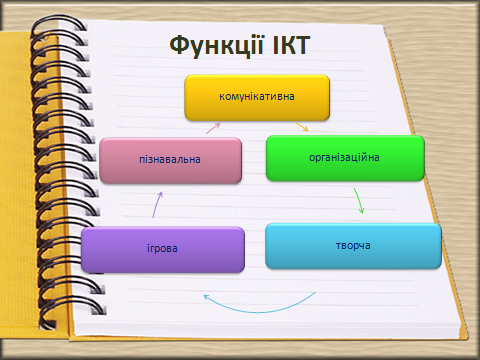 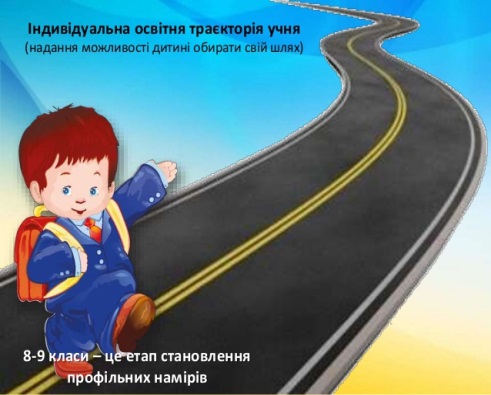 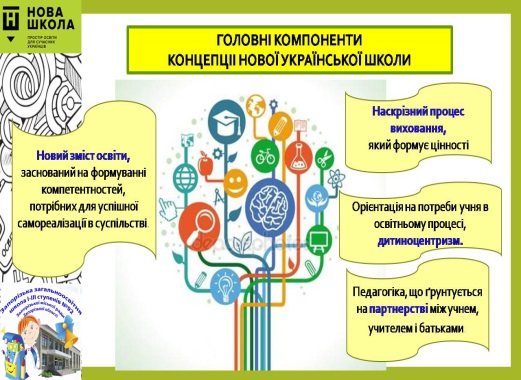 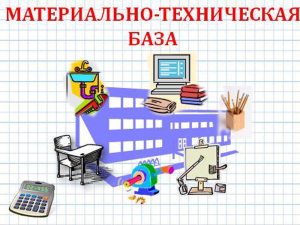 Формування високоморальної особистості  на основі всебічного розвитку здібностей дитини з врахуванням її психологічних особливостей та природного потенціалу, стимулювання її до самоосвіти
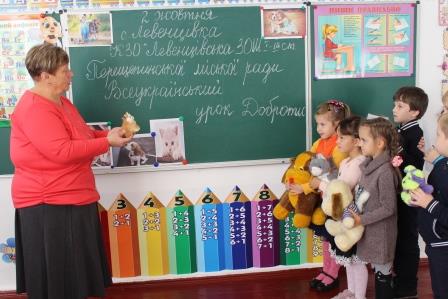 - здатність до самовдосконалення та професійного росту педагогів в умовах НУШ;
- націленість на підготовку до ЗНО, починаючи з 5 класу;
- створення класів з поглибленим вивченням окремих предметів;
- вибір та впровадження профільної освіти в старшій школі;
- результативна робота психологічної служби;
- удосконалення системи роботи з професійної орієнтації учнів.
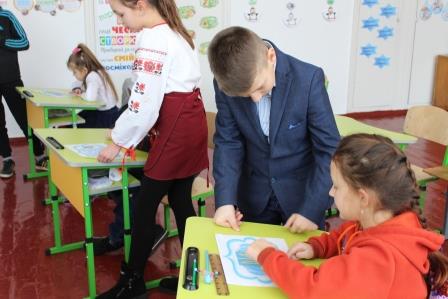 Організація навчально-виховної роботи на основі впровадження інноваційних освітніх технологій
-використання інноваційних технологій:
особистісно-зорієнтованого навчання,
проблемного навчання, розвивального навчання, ігрових, інтерактивних, інформаційних, проектних, розвитку критичного мислення та інших;
- педагог-новатор, наставник, лідер, менеджер;
- використання електронних підручників та ІКТ на уроках.
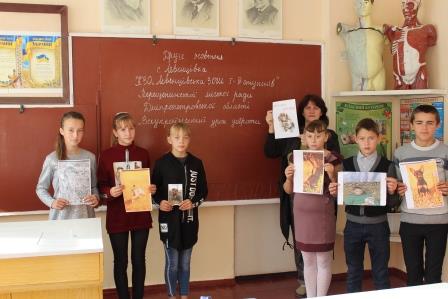 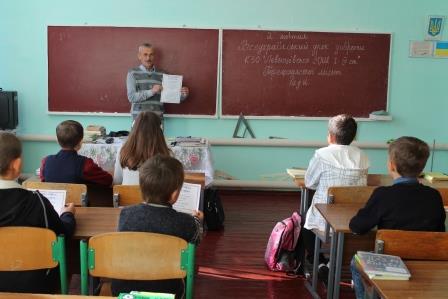 Виховна робота – невід’ємна складова усього освітнього процесу
- орієнтування на загальнолюдські цінності, 
зокрема морально-етичні: гідність, чесність, справедливість, турбота, повага до життя, повага до себе та  інших людей 
та соціально-політичні: патріотизм, свобода, демократія, культурне різноманіття, повага до рідної мови і культури, шанобливе ставлення до довкілля , повага до закону, солідарність, відповідальність.
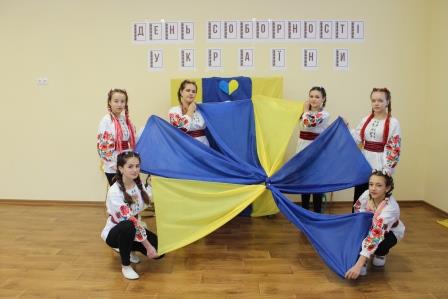 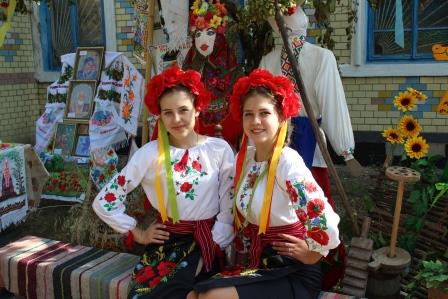 Збереження та примноження шкільних традицій
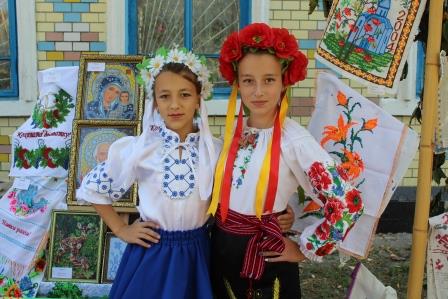 - день самоврядування та концерт 
до вчительського свята;
- Андріївські вечорниці;
- свято Миколая; 
- Новорічне свято та Різдвяний вертеп;
- конкурсна програма «Ідеальна пара»;
- концертно-конкурсна програма до Дня захисника Вітчизни;
- свято вшанування весни та жінки;
- вечір зустрічі з випускниками «Голубий вогник»;
- започаткування нових традицій, наприклад:  зустріч-чаювання «Вчительське надвечір’я» .
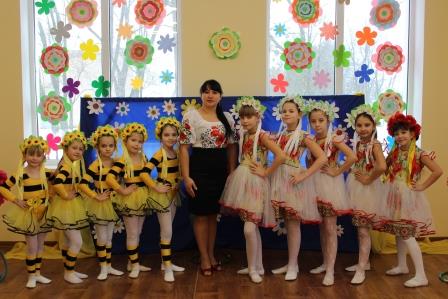 Організація роботи з обдарованими учнями
- створення умов для всебічного розвитку  і розкриття інтелектуального та творчого потенціалу учнів;  
- стимулювання творчого самовдосконалення обдарованих дітей 
(відновлення ефективної гурткової роботи, спортивні секції, курси за               вибором, факультативи,  активна участь  в  олімпіадах та конкурсах).
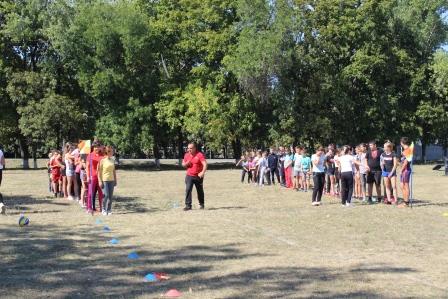 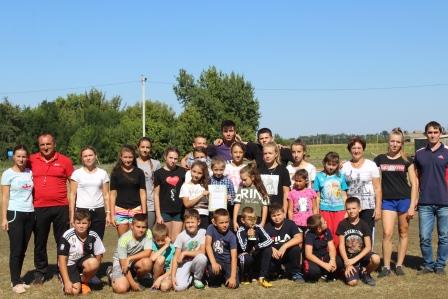 Навчання та виховання дітей з особливими потребами
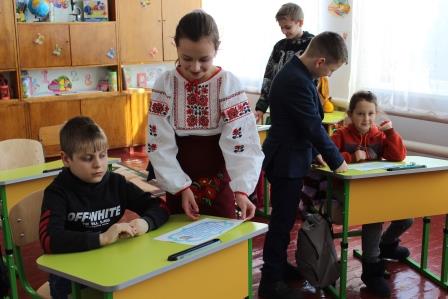 Органи державної влади, органи місцевого самоврядування та
заклади освіти створюють особам з особливими освітніми потребами умови для  здобуття освіти нарівні з іншими особами шляхом належного фінансового, кадрового, матеріально-технічного забезпечення та забезпечення універсального дизайну та розумного пристосування, що враховує індивідуальні потреби та можливості таких осіб, визначені в індивідуальній програмі розвитку.
Стаття 19 Закону «Про освіту»
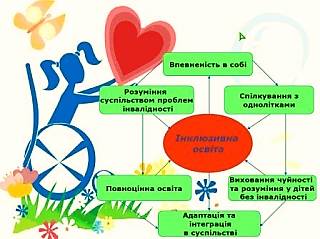 Формування свідомого і відповідального ставлення учасників навчально-виховного процесу до навчання, виховання і розвитку
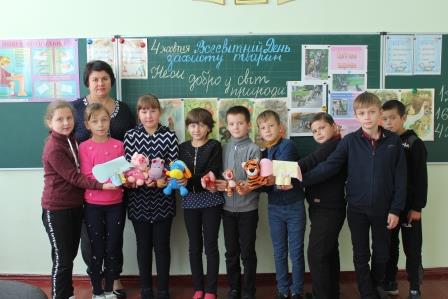 - мотивація вчителів до участі в конкурсах професійної майстерності;

- запровадження та проведення шкільного конкурсу «Кращий урок року»;

- організація та проведення предметних тижнів

- стимулювання до проходження вчителями сертифікації з метою підвищення рівня ініціативності та прагнення до розвитку та самоутвердження.
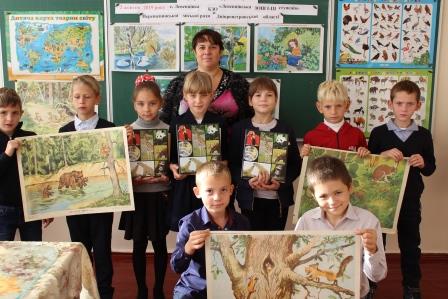 Організація здоров’язберігаючого освітнього середовища
- впровадження здоров’язберігаючих технологій;
- створення шкільної програми «Подаруй дитині здоров’я»
- формування позитивної мотивації на здоровий спосіб життя у вчителів,      учнів, їх батьків;
- забезпечення безперебійного, якісного харчування учнів та персоналу школи в комфортних умовах;
- заходи щодо протидії булінгу
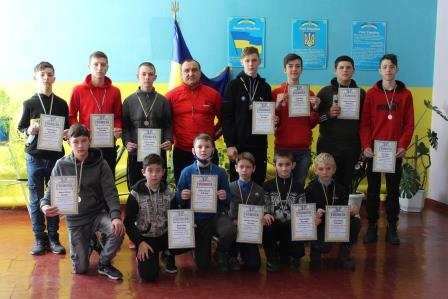 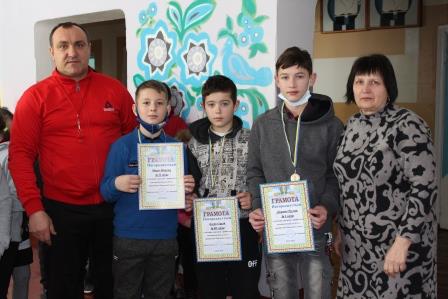 Збереження та постійне покращення 
матеріально-технічної бази школи
- ремонт спортзалу  відповідно до сучасних вимог;
- проведення поточних ремонтів школи, класів з креативним підходом та з дотриманням санітарно-гігієнічних норм;
- облаштування холу школи;
- капітальний ремонт центральної частини фронтальної сторони шкільної будівлі, 
порогу та майданчика перед школою;
- креативне оновлення ігрового майданчика, яке б приваблювало молодших школярів;
- придбання спортивного інвентаря, музичної апаратури, поновлення бібліотечного фонду (сучасна шкільна бібліотека – це не тільки інформаційно-ресурсний центр, а й центр цікавого проведення дозвілля).
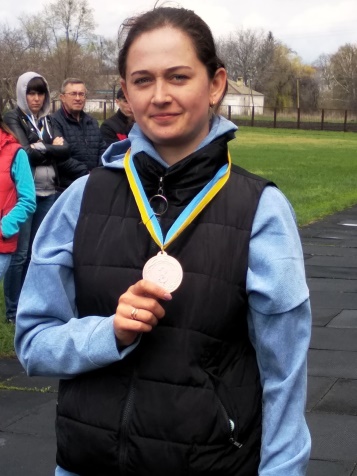 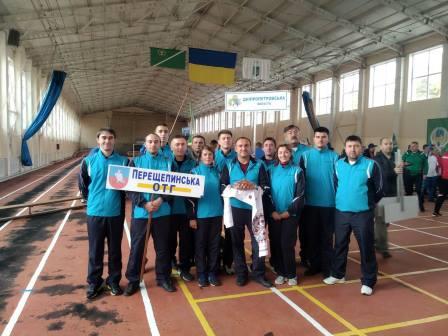 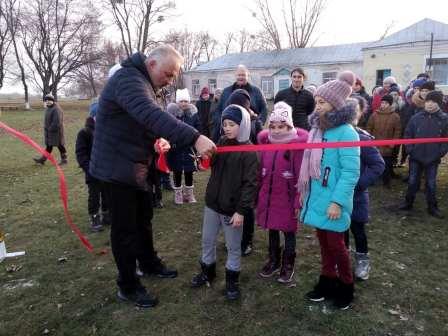 Шкільна територія – зона  комфорту та безпеки дітей
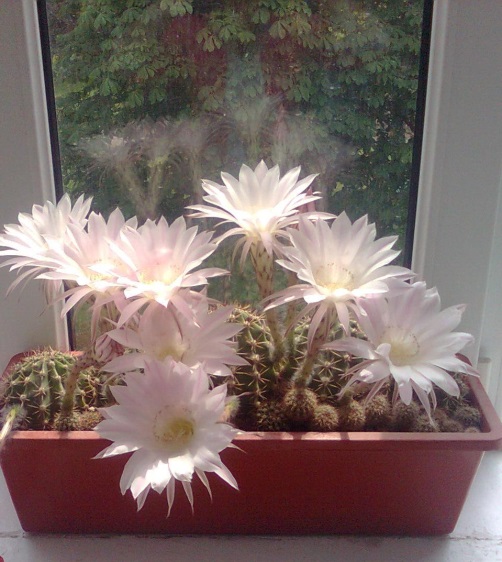 - зміна зовнішнього вигляду шкільної території шляхом створення привабливої зеленої зони з використанням елементів сучасного ландшафтного дизайну;
- створення нових та вдосконалення старих квітників з урахуванням народних традицій та елементів ландшафтного дизайну;
- започаткування висадження алей випускників(вишнева, черешнева, абрикосова, айвова та інші);
- проєкт «Наш шкільний город»;
- проєкт «Кімнатні рослини - потреба нашого життя».
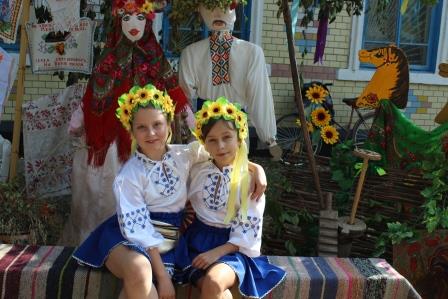 Формування позитивного іміджу навчального закладу
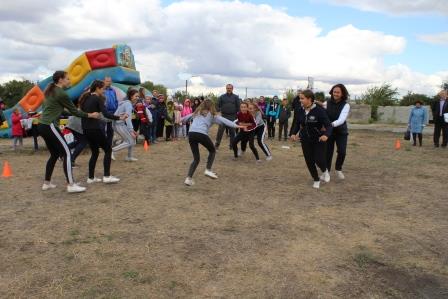 - високі показники успішності учнів-випускників при складанні ДПА;
- осередок культурно-виховного і спортивного життя села;
- створення музею села, де особливе місце буде займати стенд та 
експонати, присвячені розвитку освіти в селі;
- створення  логотипу школи,  символів школи, шкільної форми;
- робота над створенням книги-літопису  «Освіта в Левенцівці: від перших шкіл до сьогодення»;
- поширення інформації про заклад через ЗМІ, сайти, блоги, візитки,  презентації.
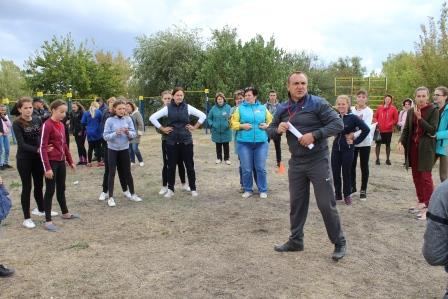 Збереження та збільшення контингенту учнів
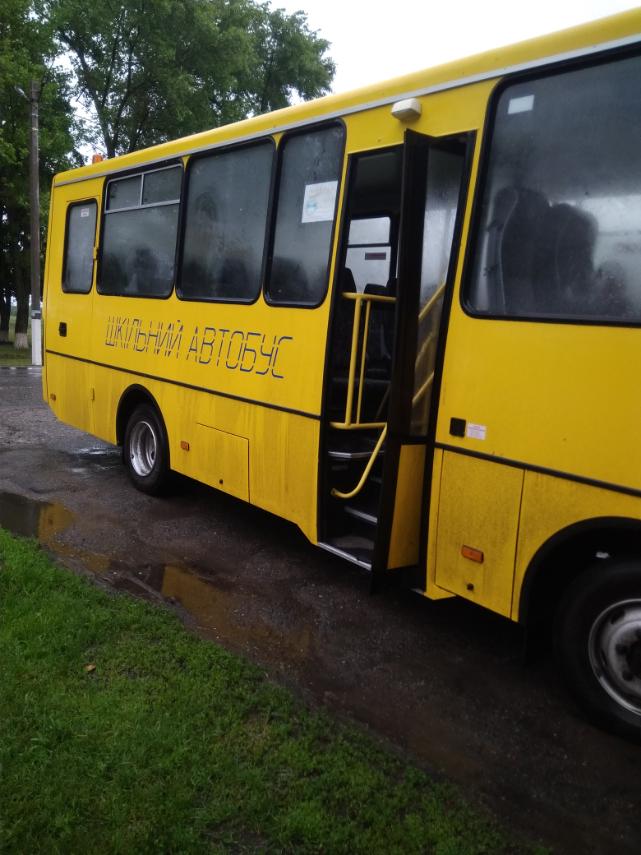 - безперебійний довіз дітей шкільним автобусом з Михайлівки;

- організація ГПД для бажаючих дітей.
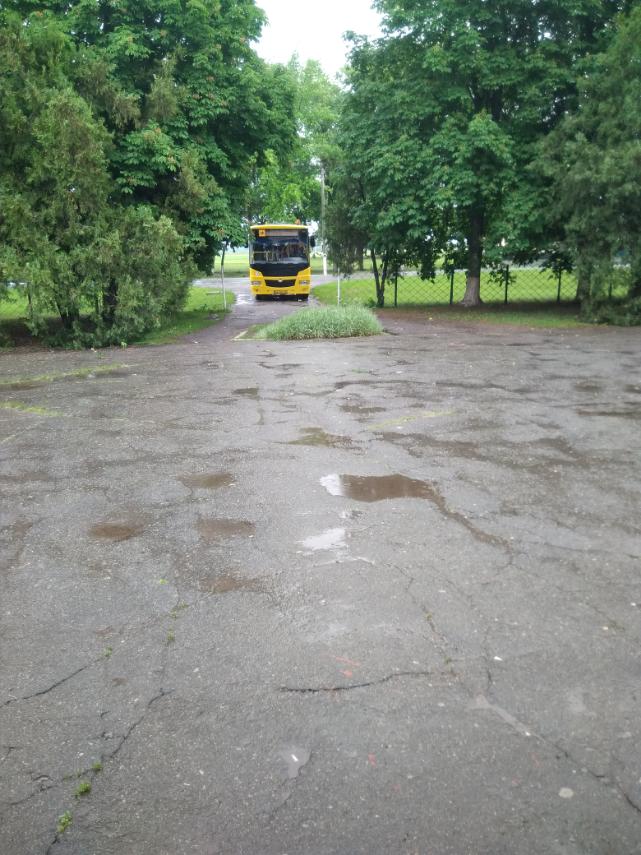 Комп’ютеризація навчально-виховного процесу 
та управлінської діяльності
- створення комп’ютерної інфраструктури  закладу освіти;
- створення загальношкільної матеріально-технічної та науково-методичної баз даних;
- повне та ефективне забезпечення комп’ютерною технікою усіх кабінетів молодшої  школи :
- оновлення та постійна наповнюваність шкільного сайту;
- практичне засвоєння та якісне застосування педагогами та учнями ІКТ в освітньому процесі.
- перехід на електронні щоденники;
- перехід на безпаперовий документообіг в закладі;
- забезпечення належного рівня дистанційного навчання в умовах сучасності.
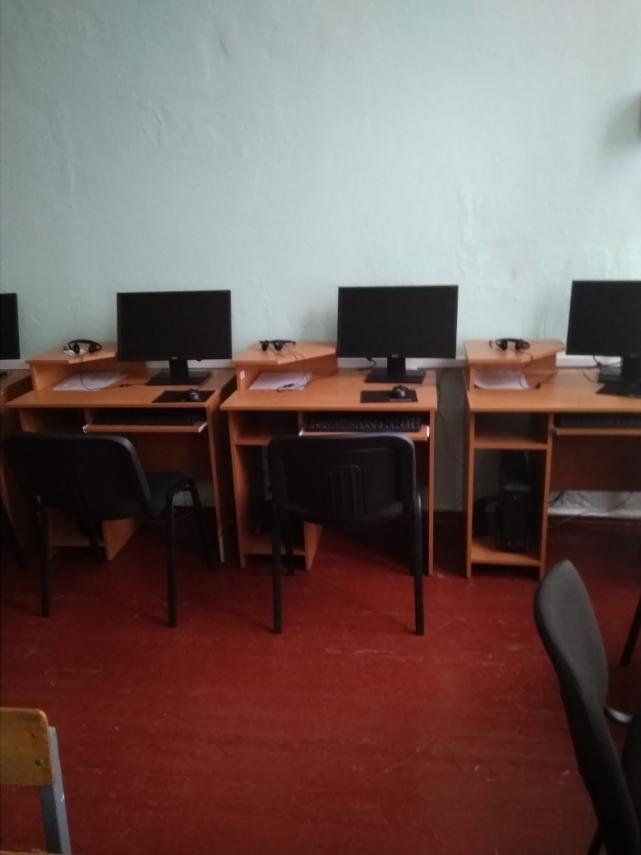 Дистанційне навчання, як виклик часу
- створення єдиного інформаційно-освітнього простору, який
включає сукупність технічних, програмних, телекомунікаційних і
методичних засобів, що дозволяють застосовувати в освітньому процесі нові інформаційні технології і здійснювати збір, зберігання та обробку даних системи освіти.
Єдиний інформаційно-освітній простір здійснює підтримку освітнього
процесу й автоматизацію управлінської діяльності, забезпечує підвищення якості освіти і будується на основі розвитку ІК-компетенцій адміністрації , учителів і учнів.
Основними учасниками і користувачами єдиного інформаційно-освітнього простору мають бути педагоги, учні, адміністрація школи, батьки.
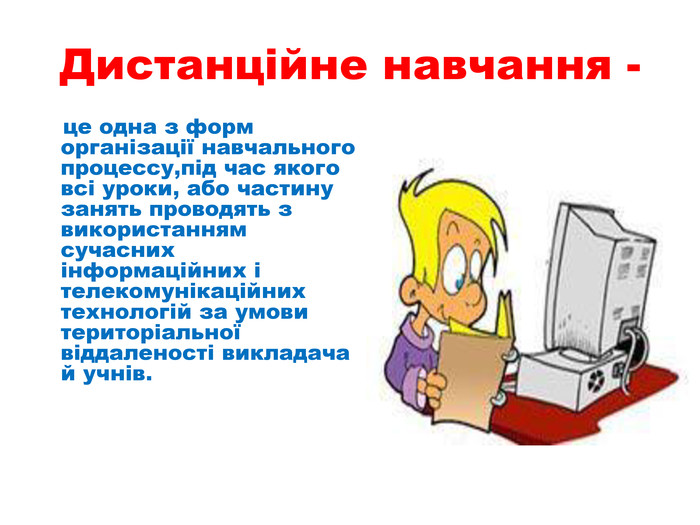 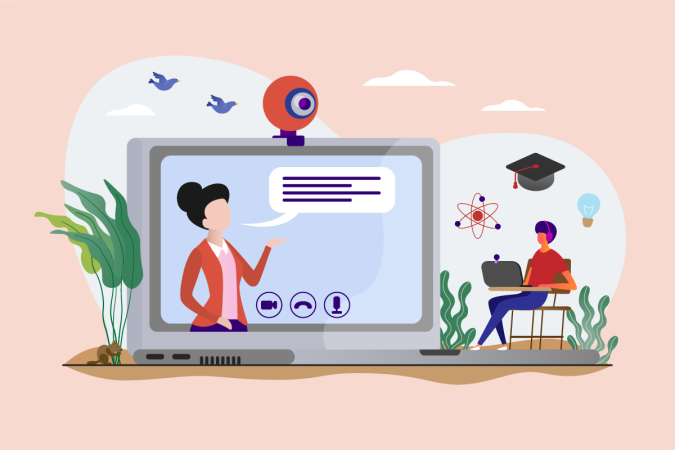 ОЧІКУВАНІ РЕЗУЛЬТАТИ
Випускник школи – освічений, всебічно розвинений, відповідальний громадянин і патріот, з морально-етичними принципами, здатний приймати відповідальні рішення, відкритий до інновацій.

Вмотивований вчитель, креативний, творчий педагог, інноватор,  здатний до саморозвитку, наставник і приклад для підростаючого покоління.

Партнерство з батьками, школами, установами, як шлях до всебічного розвитку закладу.

Сучасно обладнаний освітній заклад з розвиненою спортивною, культурною інфраструктурою.

Гуманізація, демократизація, просторова організація освітнього процесу.

Ціннісне ставлення до здоров’я, що включає свідоме й відповідальне відношення учнів, батьків та вчителів до здорового способу життя.